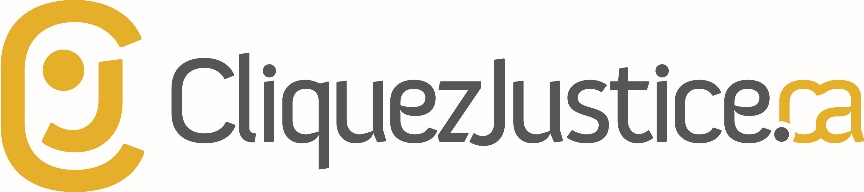 ÉTAPES D’UN PROCÈS CRIMINEL
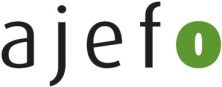 1
Déroulement d’une poursuite criminelle
LES ACTEURS
Accusé : :Personne contre laquelle des accusations sont portées. Elle est soupçonnée d’avoir commis l’infraction.

Procureur de la couronne : Personne qui entreprend la poursuite, au nom de la société représentée par la Reine. Il y a des procureurs de la Couronne territoriaux, provinciaux et fédéraux.

Avocat de la défense : Avocat de l’accusé. 

Témoins: Personnes à qui l’on demande de raconter ce qu’elles ont vu ou entendu.
Témoins de la Couronne : Personnes qui témoignent de choses qui confirment la culpabilité de l’accusé.
Témoins de la défense : Personnes qui témoignent de choses qui permettent d’innocenter l’accusé.
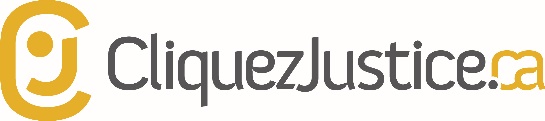 [Speaker Notes: L’accusé dans un procès criminel bénéficie d’une présomption d’innocence, c’est-à-dire qu’il est présumé est innocent jusqu’à preuve du contraire.

Le procureur est également nommé procureur de la Couronne, la Couronne, la poursuite, le poursuivant, le ministère public ou le substitut du Procureur général. Il s’agit d’un avocat spécialisé en droit criminel qui travaille exclusivement pour le gouvernement (fédéral, provincial ou territorial). En droit criminel, ce n’est pas la victime qui peut décider de poursuivre une personne en justice; c’est plutôt le procureur qui décide, après une enquête policière, s’il existe suffisamment d’éléments pour intenter une poursuite criminelle.Le procureur agit à titre de porte-parole de la société et défend donc les intérêts de la société qui ont été violés par l’auteur de l’infraction. Les procureurs de la Couronne provinciaux sont responsables de la plupart des poursuites intentées en vertu du Code criminel. Pour les poursuites intentées en vertu de lois fédérales criminelles autres que le Code criminel, ce sont les procureurs de la Couronne fédéraux qui s’en occupent.]
Déroulement d’une poursuite criminelle (suite)
Juge : Chef du tribunal. Il veille à ce que toutes les procédures soient respectées et explique les notions difficiles au jury.

 Juré : Citoyen qui doit décide, avec d’autres jurés, si l’accusé est coupable en vertu de la preuve présentée.

 Jury : Ensemble des jurés (12) qui doit déterminer si l’accusé est innocent ou coupable selon la preuve présentée.
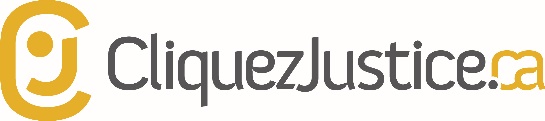 LE FARDEAU DE LA PREUVE (procès criminel)
Puisque l’accusé est présumé innocent, le fardeau de la preuve incombe au procureur de la Couronne. 
Le procureur de la Couronne doit présenter une preuve qui convainc le juge ou le jury que l’accusé est coupable.
La preuve doit démontrer la culpabilité de l’accusé hors de tout doute raisonnable.
Contrairement aux procès civils, l’accusé n’a pas à démontrer qu’il est innocent.
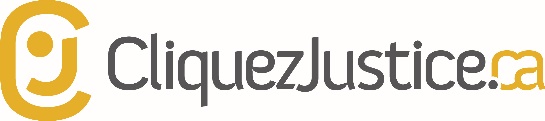 [Speaker Notes: La personne qui a le fardeau de la preuve est celle qui doit convaincre le juge ou le jury, hors de tout doute raisonnable, que l’accusé est coupable. En raison de la présomption d’innocence, tout accusé est jugé innocent jusqu’à preuve du contraire.Une preuve hors de tout doute raisonnable signifie que si le juge ou le jury a le moindre doute quant à la culpabilité de l’accusé, il doit l’acquitter. Il faut que le juge ou le jury soit certain que l’accusé a commis l’acte criminel dont il est accusé. Le procureur doit donc produire suffisamment de preuves qui démontrent la culpabilité de l’accusé.]
 Étapes d’une affaire criminelle
 Étapes d’une affaire criminelle (suite)
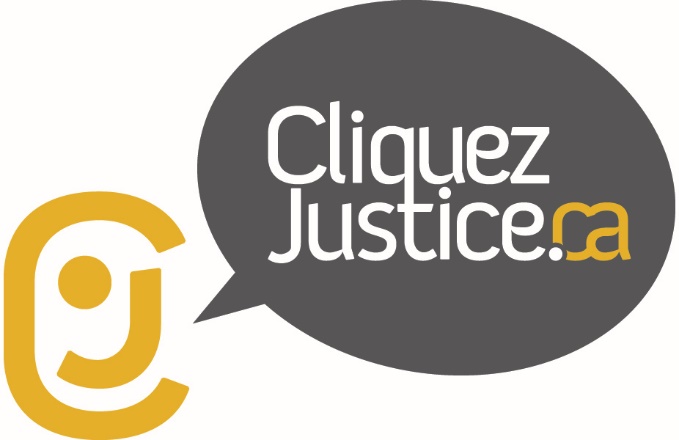